Gi’ mig en knuserTekst & musik: Peter Michel
1 af 1
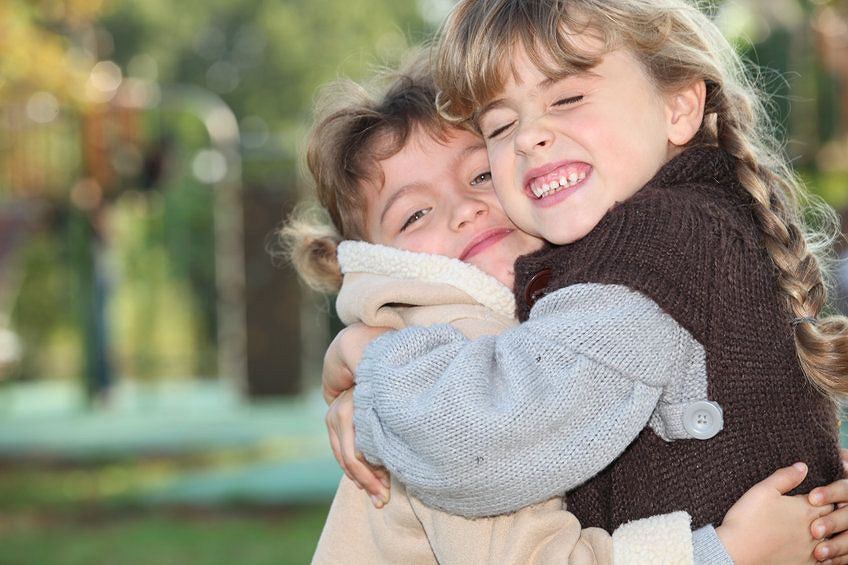 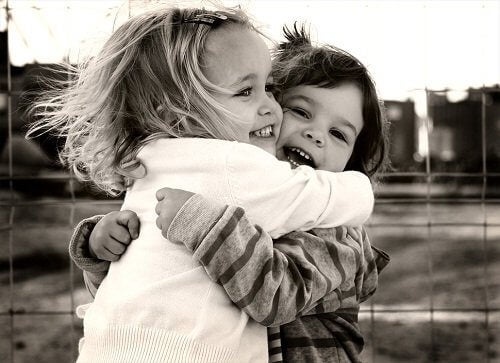 Gi’ mig en knuser, li’ til det suserKys mig i øjet, så jeg bli’r fornøjet.
Gi’ mig en knuser, li’ til det suserKys mig i øjet, så jeg bli’r fornøjet.
Åh, jeg trænger til dig,jeg er så træt i dagÅh, jeg trænger til dig,jeg føler mig så svag.